Oil Prices, Geo-politics, and the Global Economy A New Paradigm?
John W. Rogers PH. D. 
American International College 
Laufer Energy Symposium – March 2023
Key Themes in Global Energy Markets
Fossil Fuels continue to dominate energy consumption 
Despite broad agreement on dangers from climate change and its link to fossil fuels
Not much agreement on how to move forward: Paris Climate Accords, US position, EU position, China and Emerging Markets 
How realistic is the move to renewables?
Unintended Consequences: 
Impact of oil pricing on currency markets 
Geo-political realignments
2021 - Where do we go after 20 years of Volatility ?
Ukraine War – Black Swan
The war has upended energy markets 
Despite sanctions Russian oil is still flowing into world markets 
Asian customers have replaced Europeans, but they demand lower prices 
European price cap and warm winter have weaned region from Russian energy
Has this accelerated the move to renewables?
Global Oil Prices
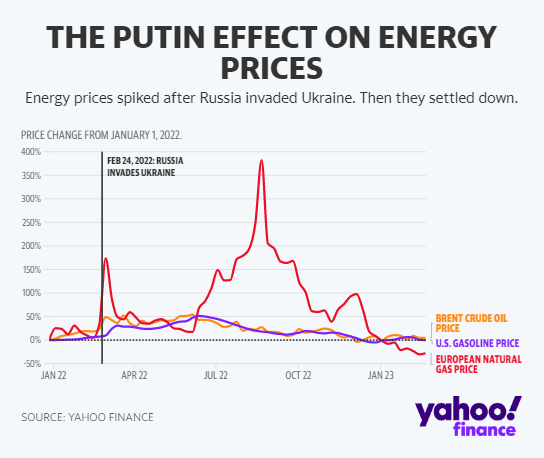 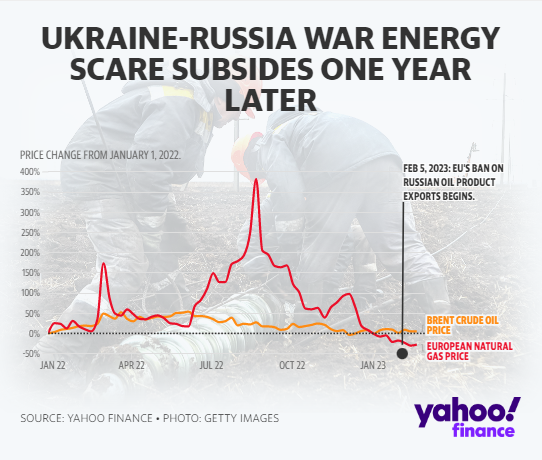 World Oil Production
Geo-politics and Economics
The Middle East remains the swing region 
OPEC + can continue to dictate prices of a fungible global commodity 
Russia is more important than was generally realized 
Outside of the US, oil production is largely in the hands of state owned/controlled enterprises (SOEs)
Oil prices are subject to geo-political events and drive geo-political outcomes
Global Energy Sources
Is This Time Different ?
Ben Bernanke (former Chair of US Federal Reserve) and Peter Obstfeld (IMF) charted correlations between oil prices and the stock market 
Hypothesis: falling oil prices lead to higher stock prices and vice versa 
Null Hypothesis: this inverse relationship is not statistically significant 
Determining factor is overall growth of the economy
Post-Ukraine rise in oil prices and stock market correction seems to validate the hypothesis
A Tale of Two Cities
The End of the Oil Age  
Climate Change is the great disruptor 
Paris Accords endorsed by President Biden  
“De-carbonize” the economy to keep temperature change < 2 degrees Celsius
Supply and Demand Realities  
Inflation and Commodity Boom
Supply Constraints 
Prices of Brent Crude up from $20 to $80 per barrel
Climate Change: Paris Goals
Net emissions have grown 40% in thirty years
Paris commitment: 90% reduction over next 30 years
Global population increases by 2 billion; gross product triples 
2019 – before pandemic – 55 gigatons of greenhouse gas emitted
One-fifth from agriculture; four-fifths from burning fossil fuels
Global Trends – BP Annual Report
Fossil fuels still contribute 84% of global consumption 
Energy consumption has increased annually since the Recession of 2008 – 2009 
Share of coal fell by largest amount since 1965
Renewables growth – wind is highest followed by solar 
Nuclear on fastest growth since 2004 with Japan and China largest contributors 
Since Kyoto Protocol 1997 carbon emissions have risen 50%
Geographical Dispersion of Emissions
What is to be done?
IEA estimates $1.2 trillion investment needed in new power grids 
ESG investing mandates moving capital out of fossil fuels
Climate related investments grew 70% in five years before pandemic 
Carbon taxes cover 1/5 of economy; should cover all by 2030
Carbon tax rises from average $20 per ton to $100 per ton
The Majors
European oil giants – BP, Royal Dutch Shell, Total – have espoused lower carbon strategies
ExxonMobil – the largest oil company – has been a hold out, but
In May 2021 the hedge fund Engine 1 forced two low carbon advocates onto the Board 
California and New York pension funds – major asset managers of Exxon stock – backed the move 
Investors now view climate risk as a “core component of long-term value”
Political Realties: Petro-states
Financial pressure on budgets of oil producers:
Algeria needs price of $100 + per barrel 
Russia needs $64 per barrel 
Only Qatar balances at price below $50
Saudi Arabia – Vision 2030 becomes Vision 2020 
Oil revenues in Middle East and North Africa fell from $1 trillion in 2012 to $575 billion in 2019
Political Realities – China
Chinese firms produce 
72% of the world’s solar modules 
69% of its lithium-ion batteries  
45% of its wind turbines. 
They also control much of the refining of minerals critical to clean energy, such as cobalt and lithium
Will China become an “electro-state”
An Alternative: Natural Gas
Oil majors see natural gas as “bridge fuel”
Gas output will rise to 50% of hydro-carbons by 2025
LNG capabilities can supply world-wide demand
But John Kerry says that natural gas risks being “stranded” as prices of wind and solar alternatives fall
An Alternative ?
Safe and Clean
Nuclear Power
Nuclear power supplies 20% of US energy and is carbon free
Carbon taxes might make nuclear more economically viable
New technology makes nuclear cheaper and safer
Are These Really the Alternatives?
Damage to Eco-Systems
Problems of Recycling and Land Usage
Hydroelectric Power
Excellent Backup  Source 

No Carbon Emissions 

Sustainable 

Flood Control, Irrigation, Recreation 

But Damage to Environment 

Loss of Land to Existing Owners and Indigenous People
Supply and Demand Realities
In April 2020 Brent was priced at $20; WTI briefly fell to zero 

In April 2021 Brent and WTI touch $70; Goldman Sachs thinks price could hit $80

War in Ukraine pushed prices higher, but they have retreated to level prior

Saudi Arabia and Russia in agreement on continued supply restrictions 

Concern about attacks on Ras Tanura refinery and export complex 

Biden administration to spend $1.9 trillion on infrastructure 

China imports rising and supply constrained
Global Commodities Boom
Gold hit $2000 per ounce for first time

Corona virus slow down in Brazil and La Nina drought in Latin America 

Goldman Sachs: the pandemic is beginning of commodities super-cycle 

Green investment is energy intensive and may boost oil demand 

Weaker dollar and inflation fears
Fanning the Flames: MMT
Government deficits to fight Covid-19 prompt fiscal policy stimulus
Central banks prefer inflation to deflation
Modern Monetary Theory: deficits do not matter 
Federal Reserve will keep interest rates low into 2023
US money supply increased 40% in 2020
The Battle of Two Theories
Alexandra Ocasio Cortez – Politics can manage inflation
Milton Friedman – Inflation is always a monetary phenomenon
Lessons from post-pandemic Booms
Pent up demand and high savings rates – “The Roaring Twenties“ followed the Spanish flu
More risk taking and entrepreneurship
Political tensions and concern about inequality 
Reconfigure supply chains with pressure on globalization 
Ukraine war and US-China tensions add new element into the mix
Scenario Analysis
Long term trends toward green energy put cap on oil prices and eventually downward pressure 
				But 
Inflationary pressures and recovering global demand along with constrained supply work in the opposite direction 
And
War in Ukraine remains a “wild card”
Geopolitical Risk
Dollar Dominance in Jeapordy
“Weaponizing” monetary policy 
European Union President Jean-Claude Junker: “selfish unilateralism”
Mohammed El-Erian: You cannot replace something with nothing
Chinese yuan, Digital Currency, market basket 
“Death by a thousand cuts”
Currency Wars
- War in Ukraine and embargo on Russian oil may have accelerated move away from $US
India and China use Chinese yuan for oil purchases; Saudi Arabia may follow 
- Role of $US as reserve currency
Are There Alternatives?
Political and Geopolitical Bad Habits
Unilateral opposition to China – “Group Think”
Relentless government spending and deficits of last two decades 
National debt has risen from $6.5 to $31 trillion in 20 years 
Federal Reserve balance sheet has grown from $730 billion to $8.7 trillion 
Since 2010 dollar reserves have declined from 70% to 60% 
Only financial crisis in which dollar has not appreciated as safe haven
Continued spending relies on status of dollar as reserve currency
Conclusion
There are no easy answers 
Managers need to understand the drivers of oil pricing and monitor its impact 
Some of the old models apply; others – e.g. legacy automobile companies - risk being “stranded” by disruption 
Joseph Schumpeter: Capitalism is a process of Creative Destruction
Thanks for Listening